Breakthrough at Beersheba

Lesson 3
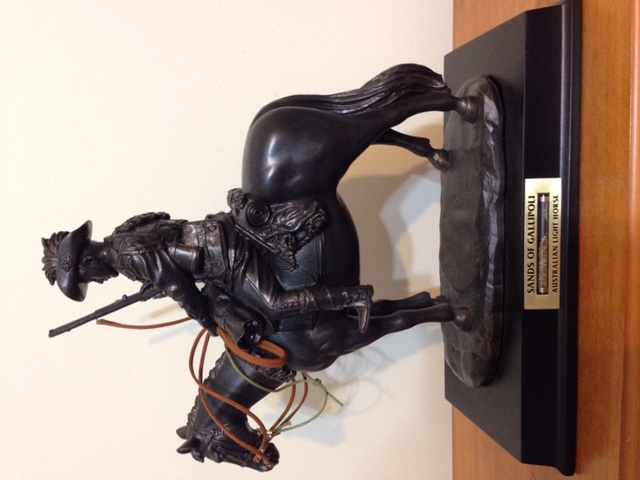 [Speaker Notes: Light Horse commemorative statue - Photo J Curry]
Before the Beersheba charge
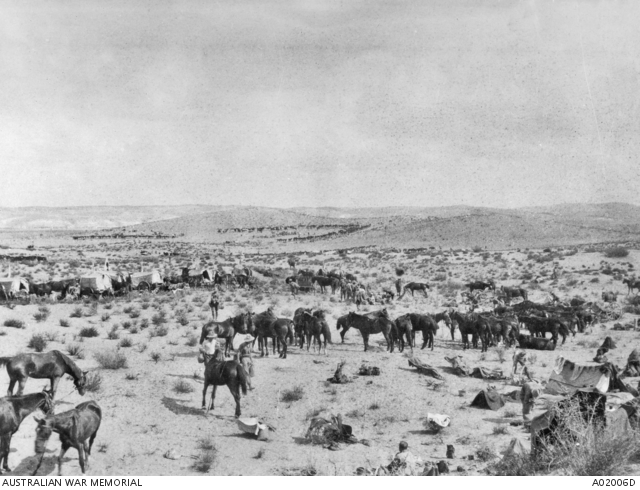 [Speaker Notes: Before the Charge Australian War memorial  https://www.awm.gov.au/collection/A02006D]
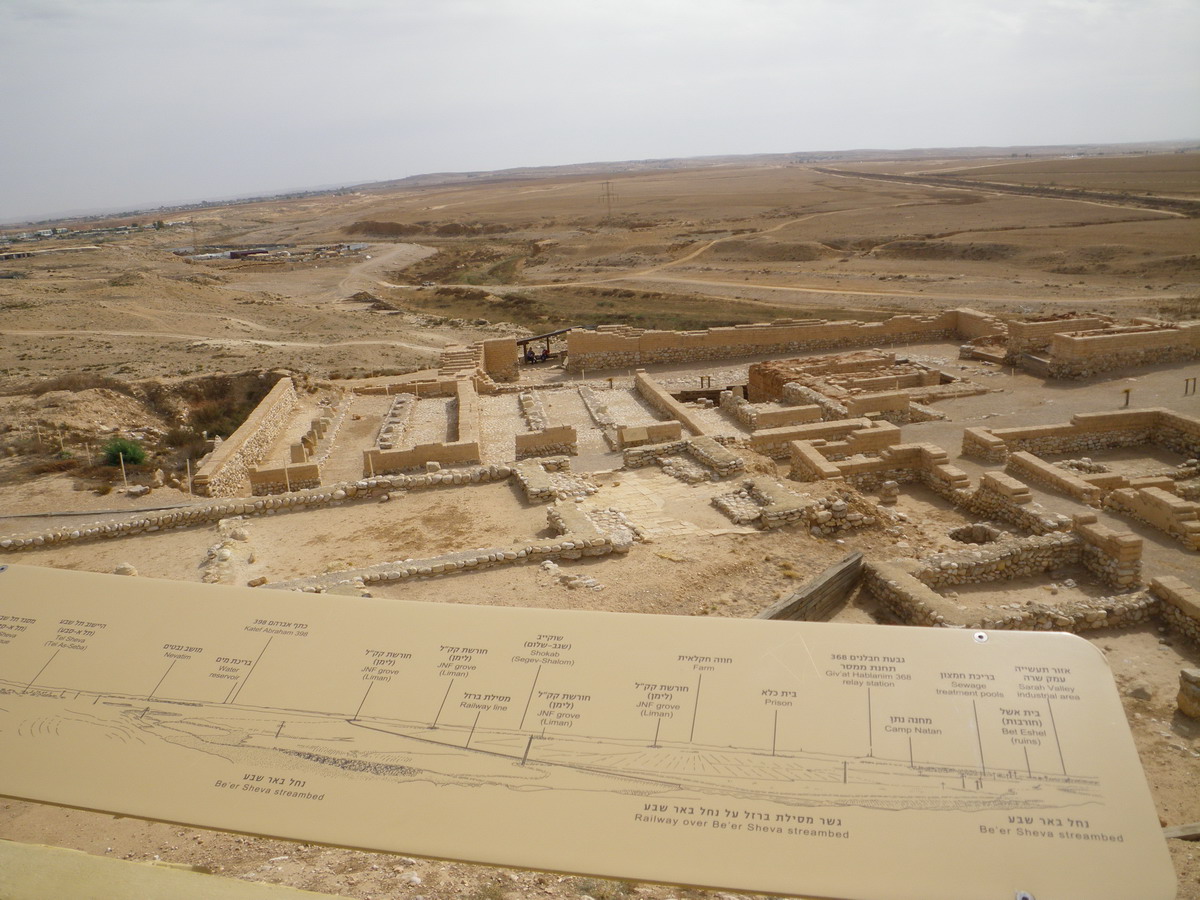 View from Tel el Saba – across the  plain where Light Horse charged
[Speaker Notes: View from Tel el Saba over the plain where the Light Horse charged – J Curry]
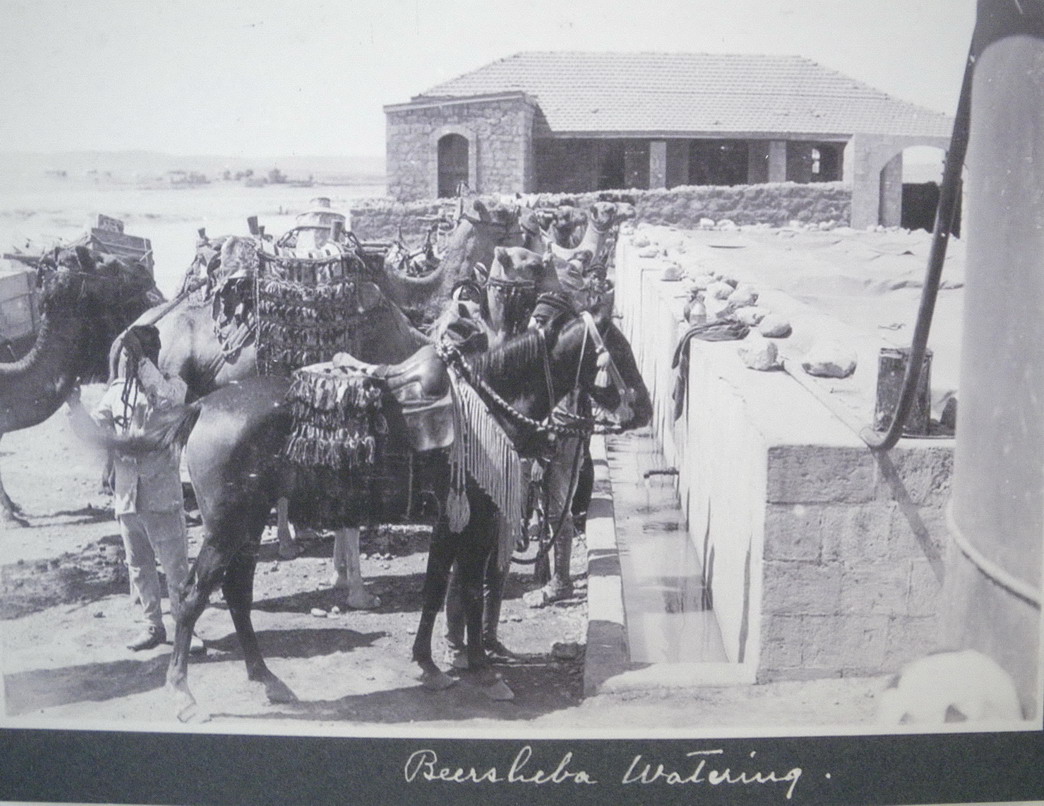 [Speaker Notes: Beersheba Watering – from an exhibition at Be’er Sheva in 2012]
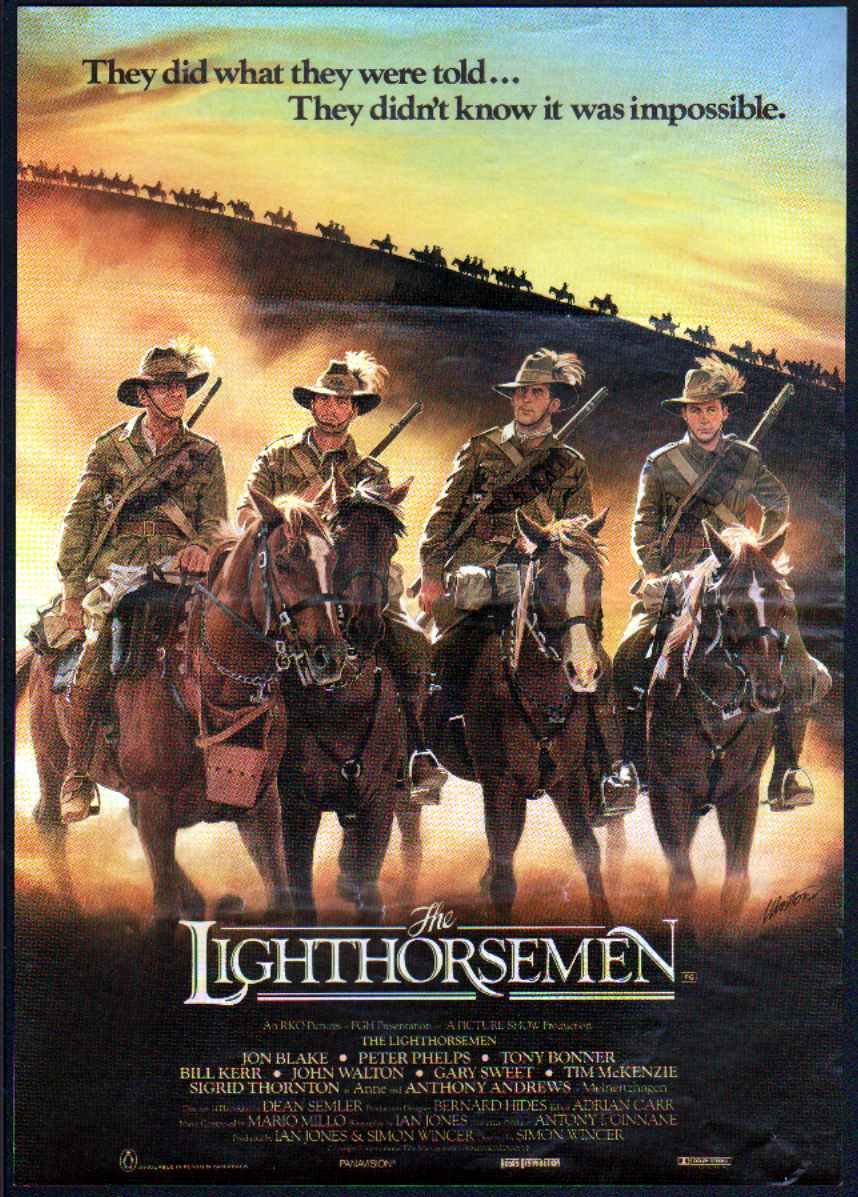 1987 Light Horsemen movie cover
[Speaker Notes: The Lighthorsemen movie cover - http://www.franklycollectible.com/product_info.php/the-lighthorsemen-movie-flyer-film-original-oz-1987-gary-sweet-p-2425]
The Light Horse Charge
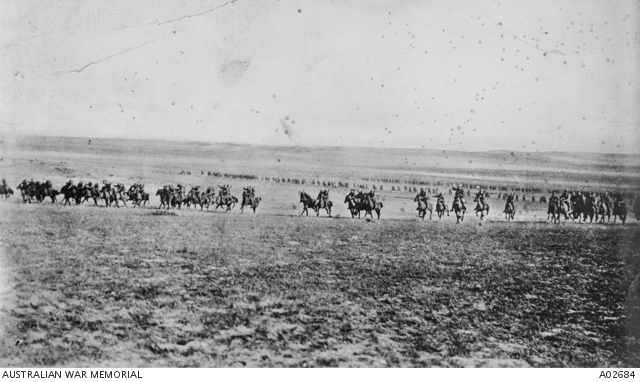 [Speaker Notes: Disputed picture of the charge at Beersheba (or re-enactment) – Australian War memorial https://www.awm.gov.au/collection/A02684/ It was probably taken when two regiments of the 4th Brigade, Australian Light Horse, re-enacted the charge for the official photographer Frank Hurley, at Belah on 7 February 1918.]
Midnight’s Last Charge - Painting by Jennifer Marshall
[Speaker Notes: Midnight’s Last Charge – painting by Jennifer Marshall www.lighthorseart.com.au. Midnight died and her rider Guy Haydon was injured in the charge.]
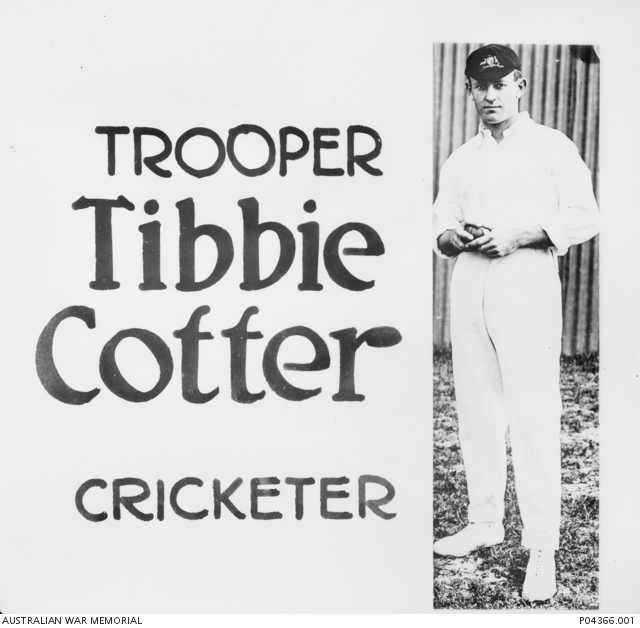 [Speaker Notes: Tibbie Cotter – recruitment poster https://www.awm.gov.au/collection/P04366.001]
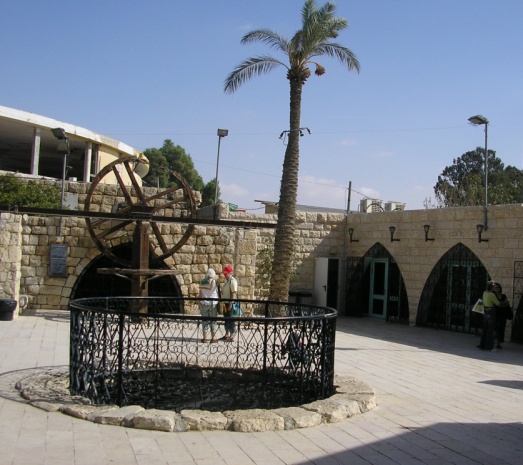 Abraham’s Well restored at Beersheva
[Speaker Notes: Abraham’s Well tourist site, Beersheva, Israel (before latest reconstruction) – J Curry]
Watering the Horses - Beersheba
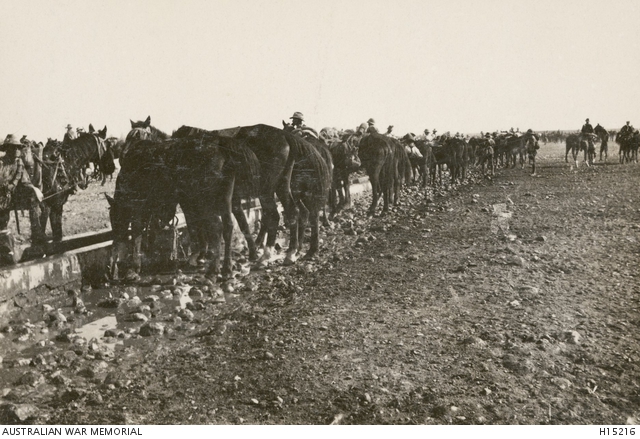 [Speaker Notes: Watering the 12 LH horses, Beersheba. Australian War Memorial  https://www.awm.gov.au/collection/H15216]
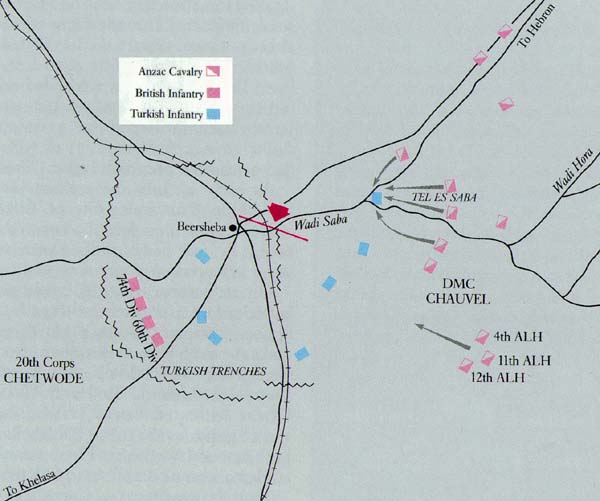 [Speaker Notes: Map of Beersheba – https://en.wikipedia.org/wiki/Battle_of_Beersheba_(1917)]
The ‘madmen’ prevailed – the Last Great Cavalry Charge in history
800 courageous horsemen against 4,000 entrenched Turks with machine guns, artillery and German bombers
Speed and surprise won the battle (no dismount)
Military victory and morale booster
31 died, 36 wounded, and 70 horses lost
The same day, Oct 31, 1917 the British War cabinet met and decided to allow the Jewish people to return and give them a homeland in part of Palestine in their ancestral territory
The official handover of Jerusalem December 11, 1917
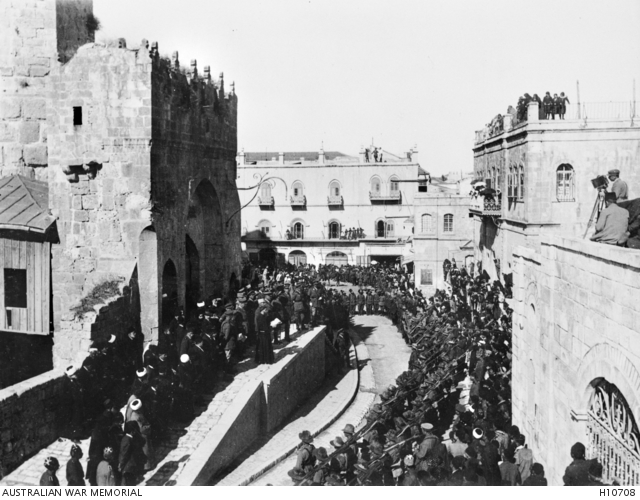 [Speaker Notes: Jerusalem surrendered – Australian War Memorial https://www.awm.gov.au/collection/H10708/]
Channukka
Maccabees’  victory over Greeks

– Feast of Dedication

– Festival of Lights
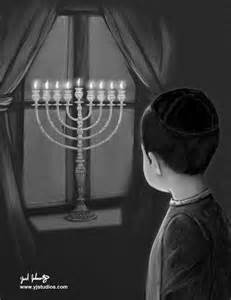 [Speaker Notes: Chanuka lights - http://imgarcade.com/1/chanukah-menorah-in-window/]
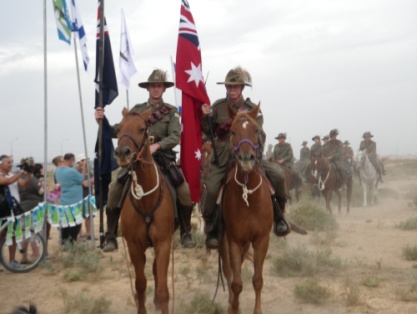 90th Anniversary 

Commemorations

 Be’er Sheva 

2007
[Speaker Notes: 90th Anniversary celebration of the Battle of Beersheba – J Curry]